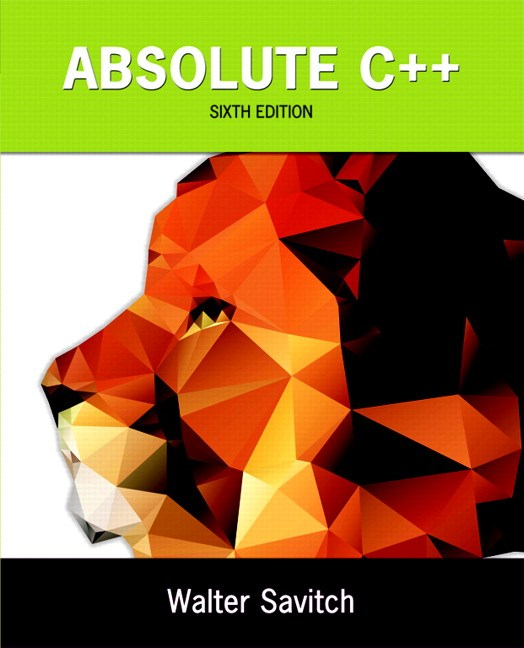 Chapter 6
Structures and Classes
Copyright © 2016 Pearson, Inc. All rights reserved.
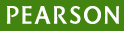 Learning Objectives
Structures
Structure types
Structures as function arguments
Initializing structures
Classes
Defining, member functions
Public and private members
Accessor and mutator functions
Structures vs. classes
Copyright © 2016 Pearson Inc. All rights reserved.
6-2
Structures
2nd aggregate data type: struct
Recall: aggregate meaning "grouping"
Recall array: collection of values of same type
Structure: collection of values of different types
Treated as a single item, like arrays
Major difference: Must first "define" struct
Prior to declaring any variables
Copyright © 2016 Pearson Inc. All rights reserved.
6-3
Structure Types
Define struct globally (typically)
No memory is allocated
Just a "placeholder" for what our struct will "look like"
Definition:	struct CDAccountV1   Name of new struct "type"	{		double balance;	 member names		double interestRate;		int term;	};
Copyright © 2016 Pearson Inc. All rights reserved.
6-4
Declare Structure Variable
With structure type defined, now declarevariables of this new type:CDAccountV1 account;
Just like declaring simple types
Variable account now of type CDAccountV1
It contains "member values"
Each of the struct "parts"
Copyright © 2016 Pearson Inc. All rights reserved.
6-5
Accessing Structure Members
Dot Operator to access members
account.balance
account.interestRate
account.term
Called "member variables"
The "parts" of the structure variable
Different structs can have same name member variables
No conflicts
Copyright © 2016 Pearson Inc. All rights reserved.
6-6
Structure Example: Display 6.1  A Structure Definition (1 of 3)
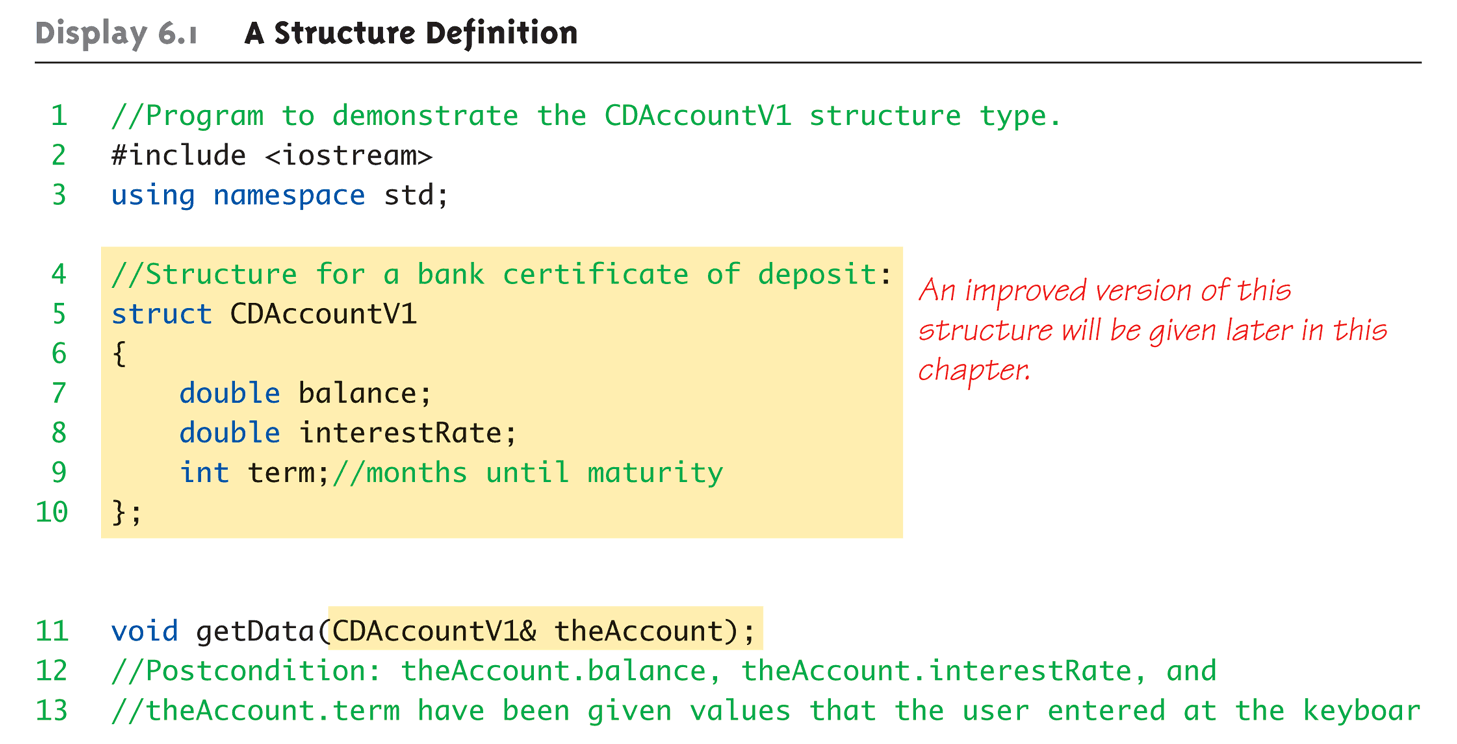 Copyright © 2016 Pearson Inc. All rights reserved.
6-7
Structure Example: Display 6.1  A Structure Definition (2 of 3)
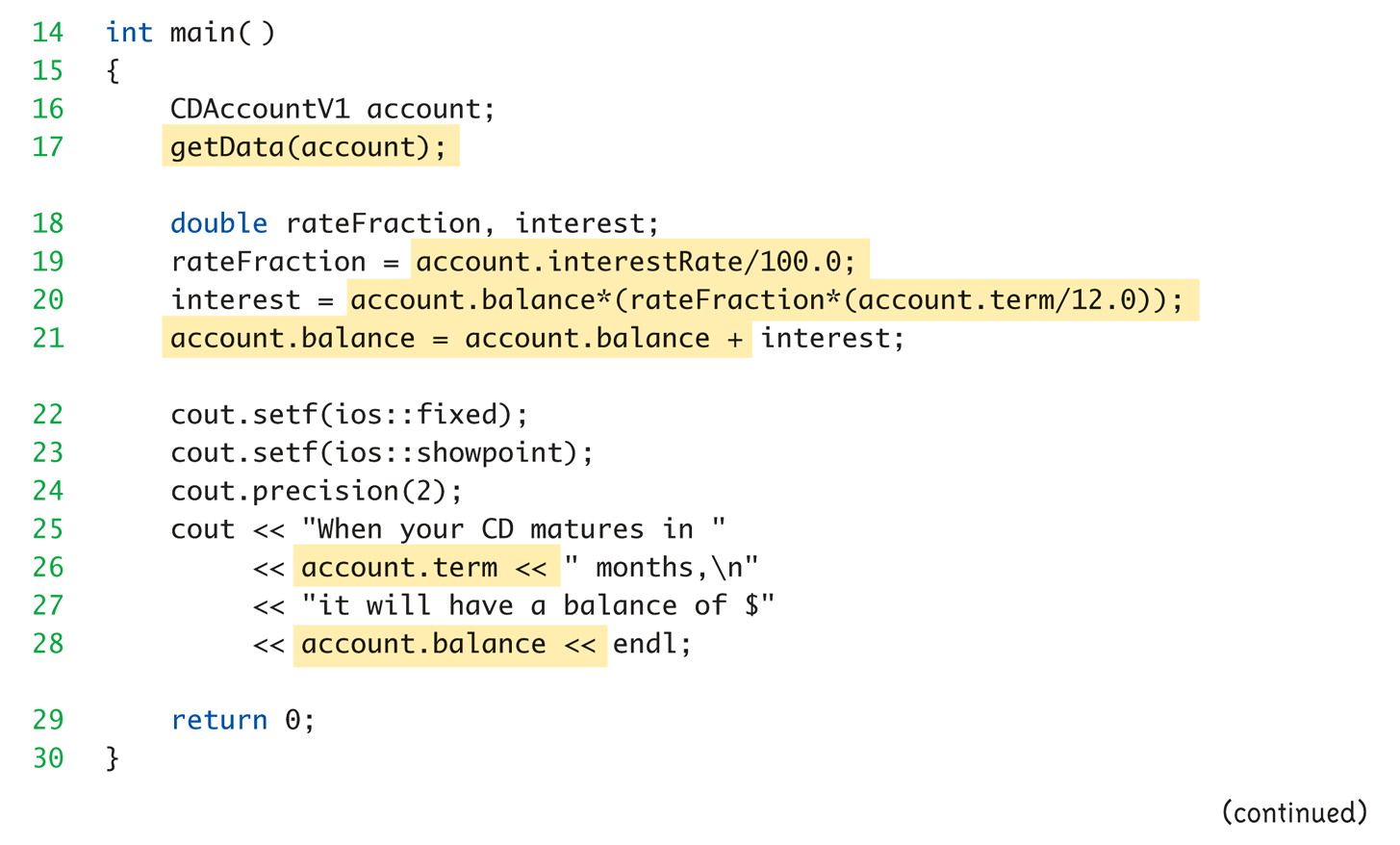 Copyright © 2016 Pearson Inc. All rights reserved.
6-8
Structure Example: Display 6.1  A Structure Definition (3 of 3)
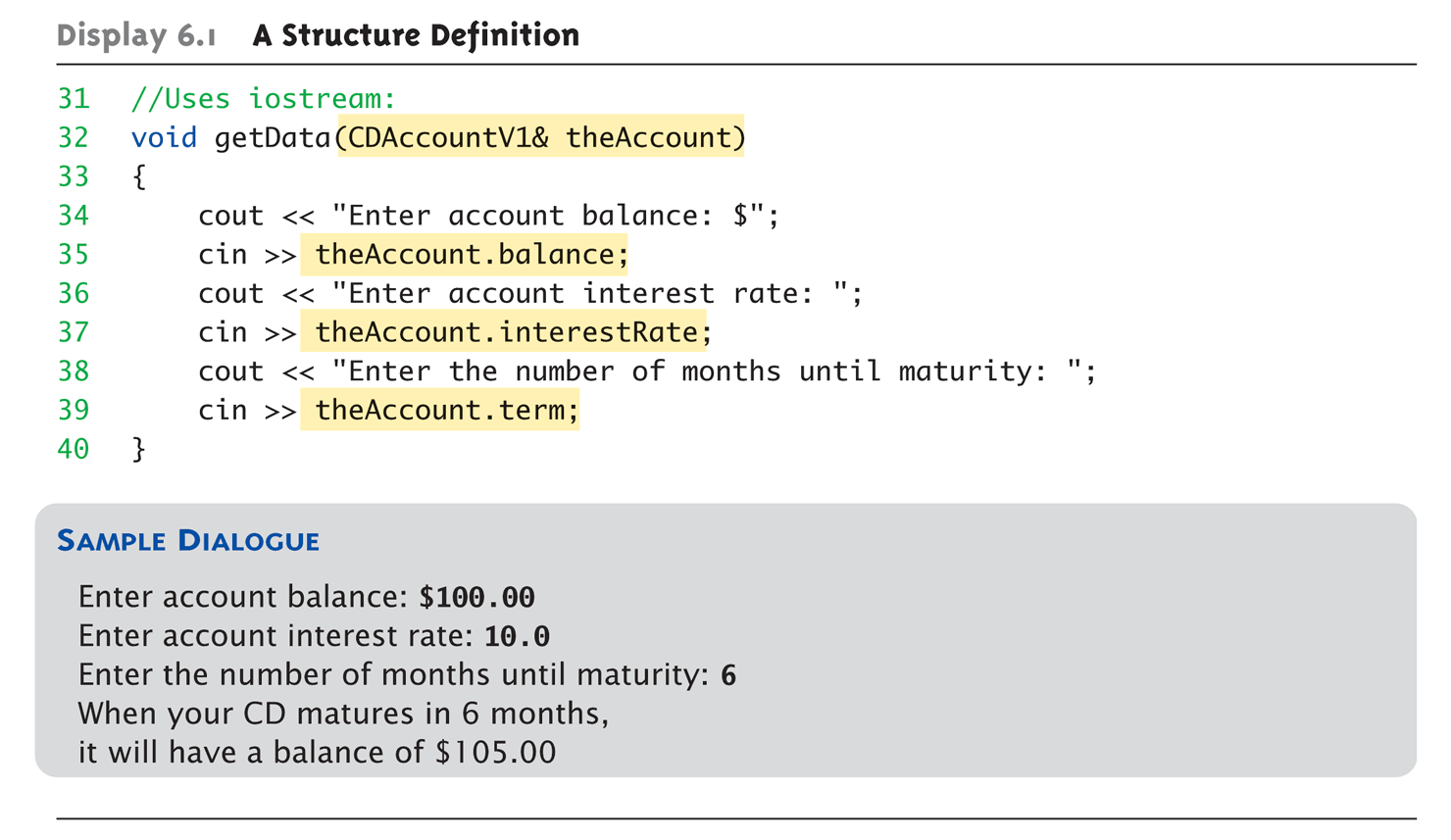 Copyright © 2016 Pearson Inc. All rights reserved.
6-9
Structure Pitfall
Semicolon after structure definition
; MUST exist:struct WeatherData{	double temperature;	double windVelocity;};  REQUIRED semicolon!
Required since you "can" declare structurevariables in this location
Copyright © 2016 Pearson Inc. All rights reserved.
6-10
Structure Assignments
Given structure named CropYield
Declare two structure variables:CropYield apples, oranges;
Both are variables of "struct type CropYield"
Simple assignments are legal:apples = oranges;
Simply copies each member variable from applesinto member variables from oranges
Copyright © 2016 Pearson Inc. All rights reserved.
6-11
Structures as Function Arguments
Passed like any simple data type
Pass-by-value
Pass-by-reference
Or combination
Can also be returned by function
Return-type is structure type
Return statement in function definitionsends structure variable back to caller
Copyright © 2016 Pearson Inc. All rights reserved.
6-12
Initializing Structures
Can initialize at declaration
Example:	struct Date	{		int month;		int day;		int year;	};	Date dueDate = {12, 31, 2003};
Declaration provides initial data to all three member variables
Copyright © 2016 Pearson Inc. All rights reserved.
6-13
Classes
Similar to structures
Adds member FUNCTIONS
Not just member data
Integral to object-oriented programming
Focus on objects
Object: Contains data and operations
In C++, variables of class type are objects
Copyright © 2016 Pearson Inc. All rights reserved.
6-14
Class Definitions
Defined similar to structures
Example:	class DayOfYear     name of new class type	{	public:		void output();	    member function!		int month;		int day;	};
Notice only member function’s prototype
Function’s implementation is elsewhere
Copyright © 2016 Pearson Inc. All rights reserved.
6-15
Declaring Objects
Declared same as all variables
Predefined types, structure types
Example:	DayOfYear today, birthday;
Declares two objects of class type DayOfYear
Objects include:
Data
Members month, day
Operations (member functions)
output()
Copyright © 2016 Pearson Inc. All rights reserved.
6-16
Class Member Access
Members accessed same as structures
Example:	today.month	today.day	
And to access member function:today.output();   Invokes member function
Copyright © 2016 Pearson Inc. All rights reserved.
6-17
Class Member Functions
Must define or "implement" class memberfunctions
Like other function definitions
Can be after main() definition
Must specify class:void DayOfYear::output(){…}
:: is scope resolution operator
Instructs compiler "what class" member is from
Item before :: called type qualifier
Copyright © 2016 Pearson Inc. All rights reserved.
6-18
Class Member Functions Definition
Notice output() member function’sdefinition (in next example)
Refers to member data of class
No qualifiers
Function used for all objects of the class
Will refer to "that object’s" data when invoked
Example:today.output();
Displays "today" object’s data
Copyright © 2016 Pearson Inc. All rights reserved.
6-19
Complete Class Example: Display 6.3  Class With a Member Function (1 of 4)
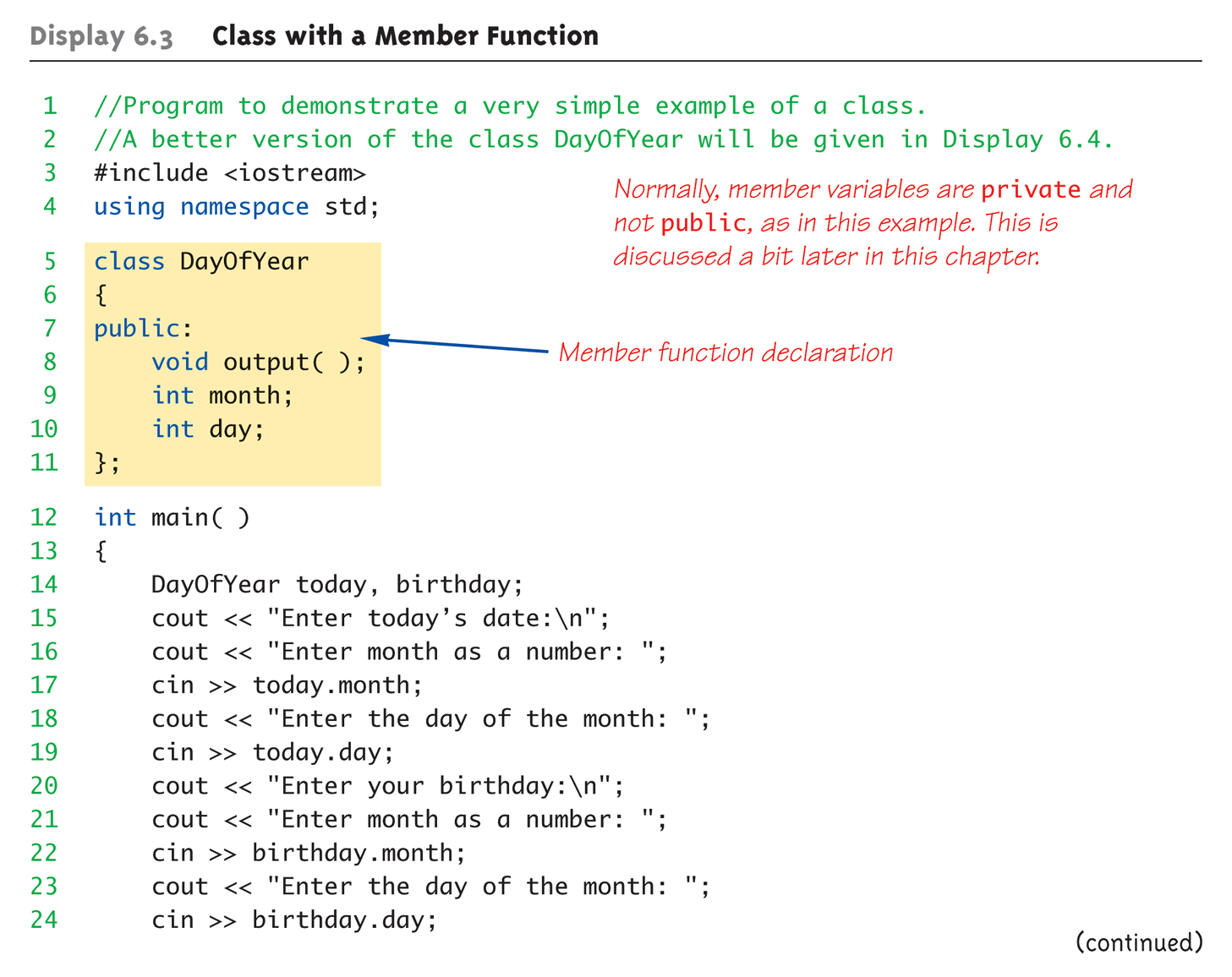 Copyright © 2016 Pearson Inc. All rights reserved.
6-20
Complete Class Example: Display 6.3  Class With a Member Function (2 of 4)
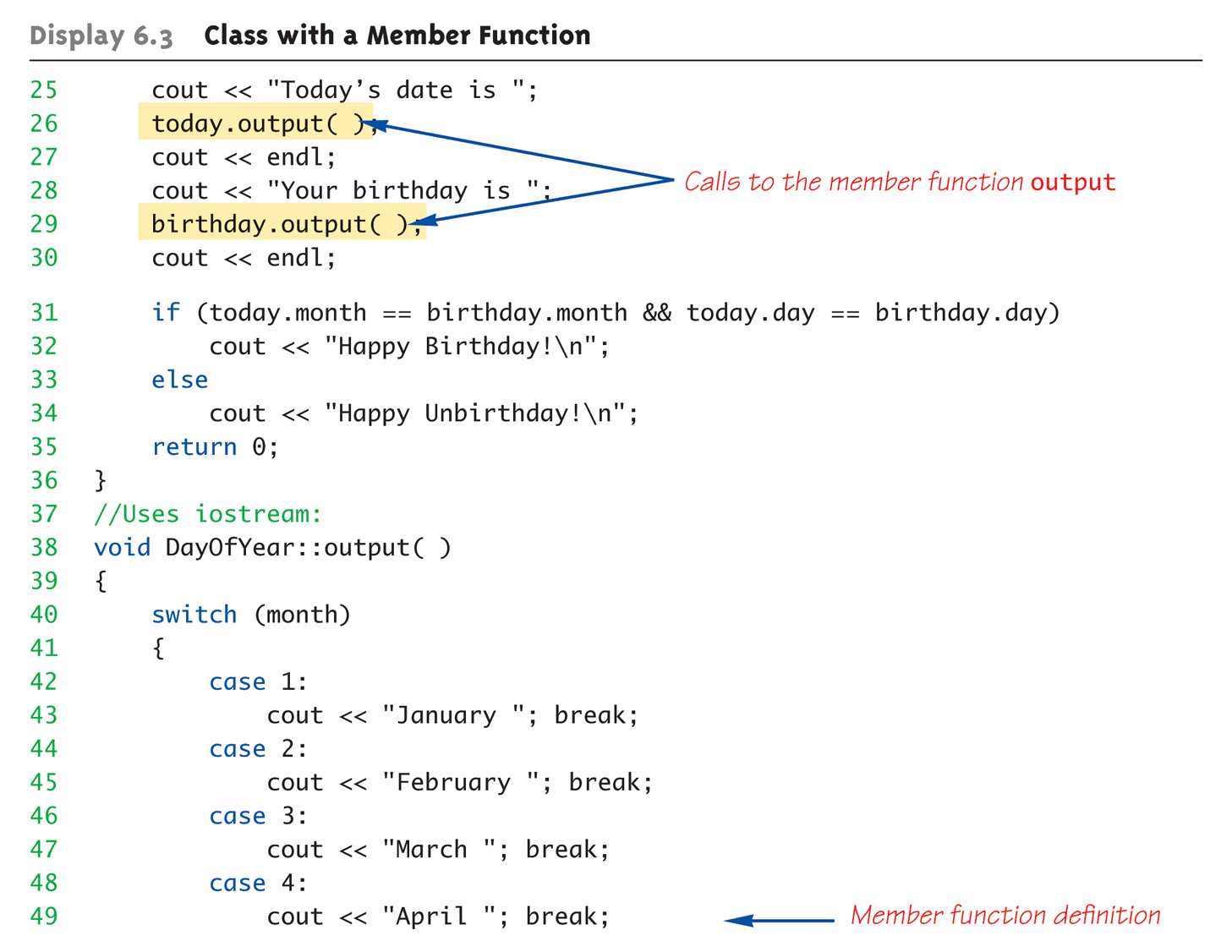 Copyright © 2016 Pearson Inc. All rights reserved.
6-21
Complete Class Example: Display 6.3  Class With a Member Function (3 of 4)
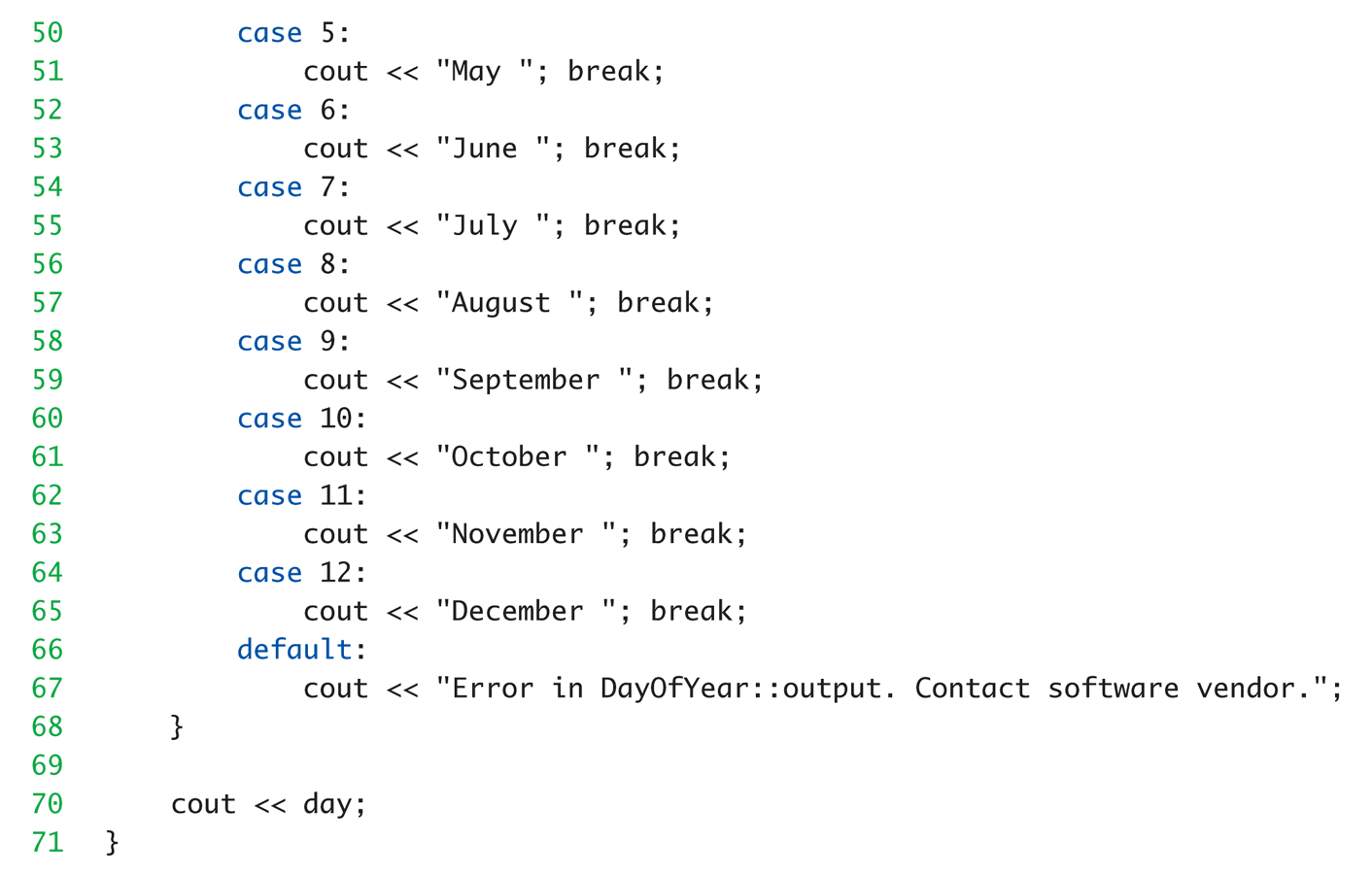 Copyright © 2016 Pearson Inc. All rights reserved.
6-22
Complete Class Example: Display 6.3  Class With a Member Function (4 of 4)
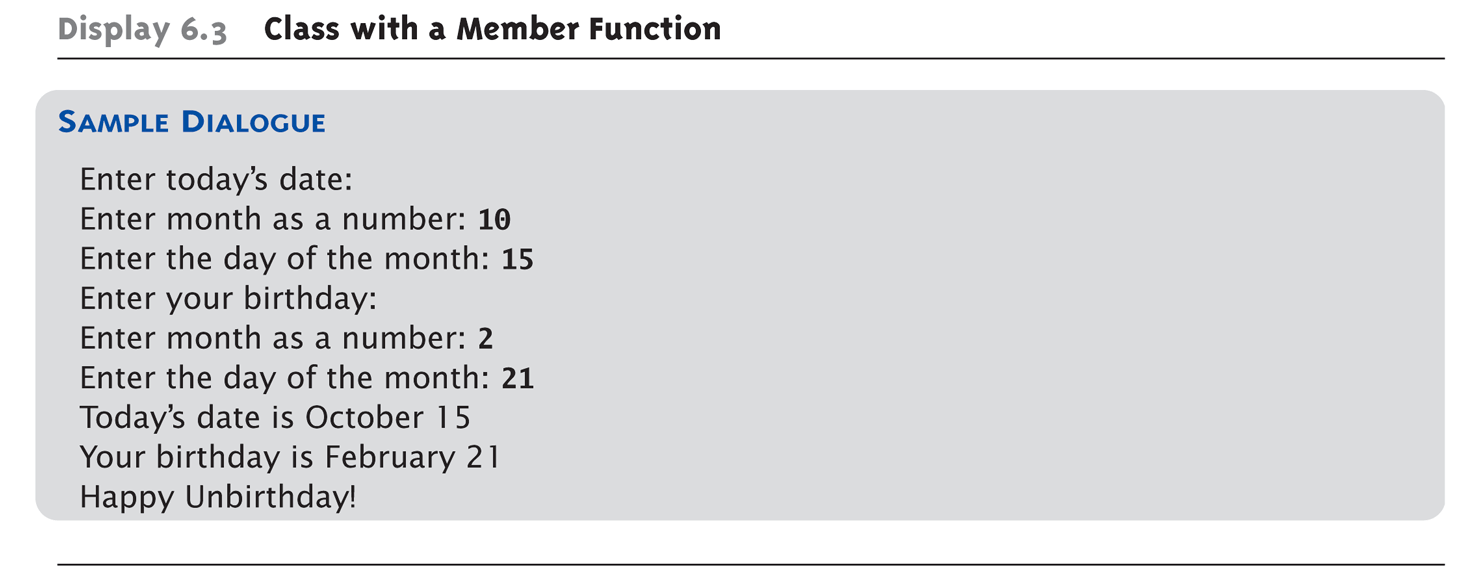 Copyright © 2016 Pearson Inc. All rights reserved.
6-23
Dot and Scope Resolution Operator
Used to specify "of what thing" they aremembers
Dot operator:
Specifies member of particular object
Scope resolution operator:
Specifies what class the functiondefinition comes from
Copyright © 2016 Pearson Inc. All rights reserved.
6-24
A Class’s Place
Class is full-fledged type!
Just like data types int, double, etc.
Can have variables of a class type
We simply call them "objects"
Can have parameters of a class type
Pass-by-value
Pass-by-reference
Can use class type like any other type!
Copyright © 2016 Pearson Inc. All rights reserved.
6-25
Encapsulation
Any data type includes
Data (range of data)
Operations (that can be performed on data)
Example:	int data type has:	Data: -2147483648 to 2147483647 (for 32 bit int)	Operations: +,-,*,/,%,logical,etc.
Same with classes
But WE specify data, and the operations tobe allowed on our data!
Copyright © 2016 Pearson Inc. All rights reserved.
6-26
Abstract Data Types
"Abstract"
Programmers don’t know details
Abbreviated "ADT"
Collection of data values together with setof basic operations defined for the values
ADT’s often "language-independent"
We implement ADT’s in C++ with classes
C++ class "defines" the ADT
Other languages implement ADT’s as well
Copyright © 2016 Pearson Inc. All rights reserved.
6-27
More Encapsulation
Encapsulation
Means "bringing together as one"
Declare a class  get an object
Object is "encapsulation" of
Data values
Operations on the data (member functions)
Copyright © 2016 Pearson Inc. All rights reserved.
6-28
Principles of OOP
Information Hiding
Details of how operations work not known to "user" of class
Data Abstraction
Details of how data is manipulated withinADT/class not known to user
Encapsulation
Bring together data and operations, but keep "details" hidden
Copyright © 2016 Pearson Inc. All rights reserved.
6-29
Public and Private Members
Data in class almost always designatedprivate in definition!
Upholds principles of OOP
Hide data from user
Allow manipulation only via operations
Which are member functions
Public items (usually member functions)are "user-accessible"
Copyright © 2016 Pearson Inc. All rights reserved.
6-30
Public and Private Example
Modify previous example:class DayOfYear    {public:	void input();			void output();private:			int month;	int day;};
Data now private
Objects have no direct access
Copyright © 2016 Pearson Inc. All rights reserved.
6-31
Public and Private Example 2
Given previous example
Declare object:DayOfYear today;
Object today can ONLY accesspublic members
cin >> today.month;  // NOT ALLOWED!
cout << today.day;    // NOT ALLOWED!
Must instead call public operations:
today.input();
today.output();
Copyright © 2016 Pearson Inc. All rights reserved.
6-32
Public and Private Style
Can mix & match public & private
More typically place public first
Allows easy viewing of portions that can beUSED by programmers using the class
Private data is "hidden", so irrelevant to users
Outside of class definition, cannot change (or even access) private data
Copyright © 2016 Pearson Inc. All rights reserved.
6-33
Accessor and Mutator Functions
Object needs to "do something" with its data
Call accessor member functions
Allow object to read data
Also called "get member functions"
Simple retrieval of member data
Mutator member functions
Allow object to change data
Manipulated based on application
Copyright © 2016 Pearson Inc. All rights reserved.
6-34
Separate Interface and Implementation
User of class need not see details of howclass is implemented
Principle of OOP  encapsulation
User only needs "rules"
Called "interface" for the class
In C++  public member functions andassociated comments
Implementation of class hidden
Member function definitions elsewhere
User need not see them
Copyright © 2016 Pearson Inc. All rights reserved.
6-35
Structures versus Classes
Structures
Typically all members public
No member functions
Classes
Typically all data members private
Interface member functions public
Technically, same
Perceptionally, very different mechanisms
Copyright © 2016 Pearson Inc. All rights reserved.
6-36
Thinking Objects
Focus for programming changes
Before  algorithms center stage
OOP  data is focus
Algorithms still exist
They simply focus on their data
Are "made" to "fit" the data
Designing software solution
Define variety of objects and how they interact
Copyright © 2016 Pearson Inc. All rights reserved.
6-37
Summary 1
Structure is collection of different types
Class used to combine data and functionsinto single unit -> object
Member variables and member functions
Can be public  accessed outside class
Can be private  accessed only in a memberfunction’s definition
Class and structure types can be formalparameters to functions
Copyright © 2016 Pearson Inc. All rights reserved.
6-38
Summary 2
C++ class definition
Should separate two key parts
Interface: what user needs
Implementation: details of how class works
Copyright © 2016 Pearson Inc. All rights reserved.
6-39